Bu BOURGET
Crime climatique, stop !
Paris : Ed. du Seuil, 2015. (Anthropocène) 
Localisation : Etage 1, 363.73 cri

Des mains vertes pour…[EN LIGNE].
 3 vidéos disponibles sur : 
https://www.arte.tv/fr/videos/RC-022233/des-mains-vertes-pour-la-nature/ (Consulté le 14/12/2022)

Forêts et changement climatique : comprendre et modéliser le fonctionnement hydrique des arbres.
Versailles : Ed. Quae, 2022. (Synthèses) 
Localisation : Etage 1, 577.3 for

BONNIFET Fabrice. L’entreprise contributive : concilier monde des affaires et limites planétaires.
Malakoff : Dunod, 2022. 
Localisation : Etage 1, 658.408 BON

DION Cyril, NOUALHAT Laure. Après demain [DVD].
Paris : Yami 2 ; ADAV, 2018. 
Localisation : Etage 1, 304.2 DIO

DION Cyril. Demain : un nouveau monde en marche.
Arles : Actes Sud, 2015. (Domaine du possible)
Localisation : Etage 1, 304.2 DIO

DION Cyril. Un monde nouveau [EN LIGNE].
3 vidéos disponibles sur : 
https://www.arte.tv/fr/videos/RC-023143/un-monde-nouveau/ (Consulté le 14/12/2022)

FEILLET Pierre. Pour une éthique de l’alimentation : apprivoiser la nature.
Versailles : Editions Quae, 2022.
Localisation : Etage 1, 631.58 FEI

GAMEAU Damon. 2040/ les solutions existent [DVD].
Boulogne-Billancourt: L’Atelier d’images, 2020. 
Localisation : Etage 1, 304.2 GAM
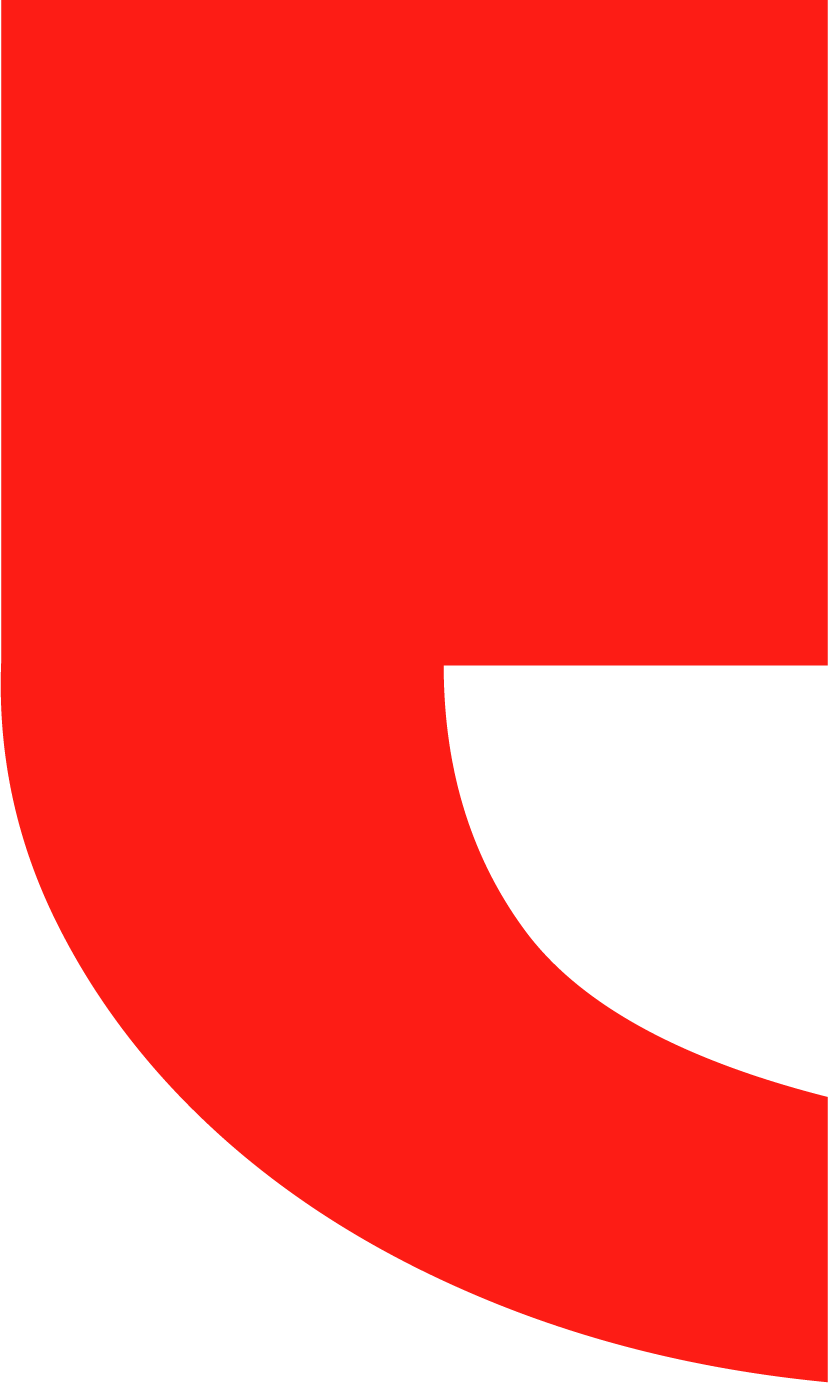 CLIMAT EN DANGER
Actions
﻿Bibliographie
BU BOURGET
GUILYARDI Eric et Catherine. Que feriez-vous si vous saviez ? : des climatologues face à la désinformation.
Paris : Ed. Le Pommier, 2015. (Manifeste)
Localisation : Etage 1, 363.7 GUI

GUIZOU. Permacomix : vivre en permaculture, mode d’emploi.
Paris : Ed. Rue de l’échiquier, 2020. (Rue de l’échiquier BD)
Localisation : Etage 1 Espace détente, BD GUI

JEPSON Paul, BLYTHE Cain. Réensauvager la nature pour sauver la planète.
Lausanne : Editions 41, 2022. 
Localisation : Etage 1, 333.95 JEP

KLEIN Naomi. Tout peut changer : capitalisme et changement climatique.
Arles : Actes Sud, 2015. (Questions de société)
Localisation : Etage 1, 363.7 KLE

KODJO-GRANDVAUX Séverine. Devenir vivants.
Paris : Philippe Rey, 2021. 
Localisation : Etage 1, 179 KOD

LA BLANCHE Eric. Colère ! : contre les responsables de l’effondrement écologique.
Paris : Delachaux et Niestlé, 2020. 
Localisation : Etage 1, 304.2 LAB

LAVILLE Betina. Quelles solutions face au changement climatique ?
Paris : CNRS éditions, 2015. 
Localisation : Etage 1, 363.73 LAV

LEROY Pierre. Passage délicat : penser et panser le territoire : trois illustrations de l’auteur.
Arless : Actes sud, 2021.
Localisation : Etage 1, 363.7 LER
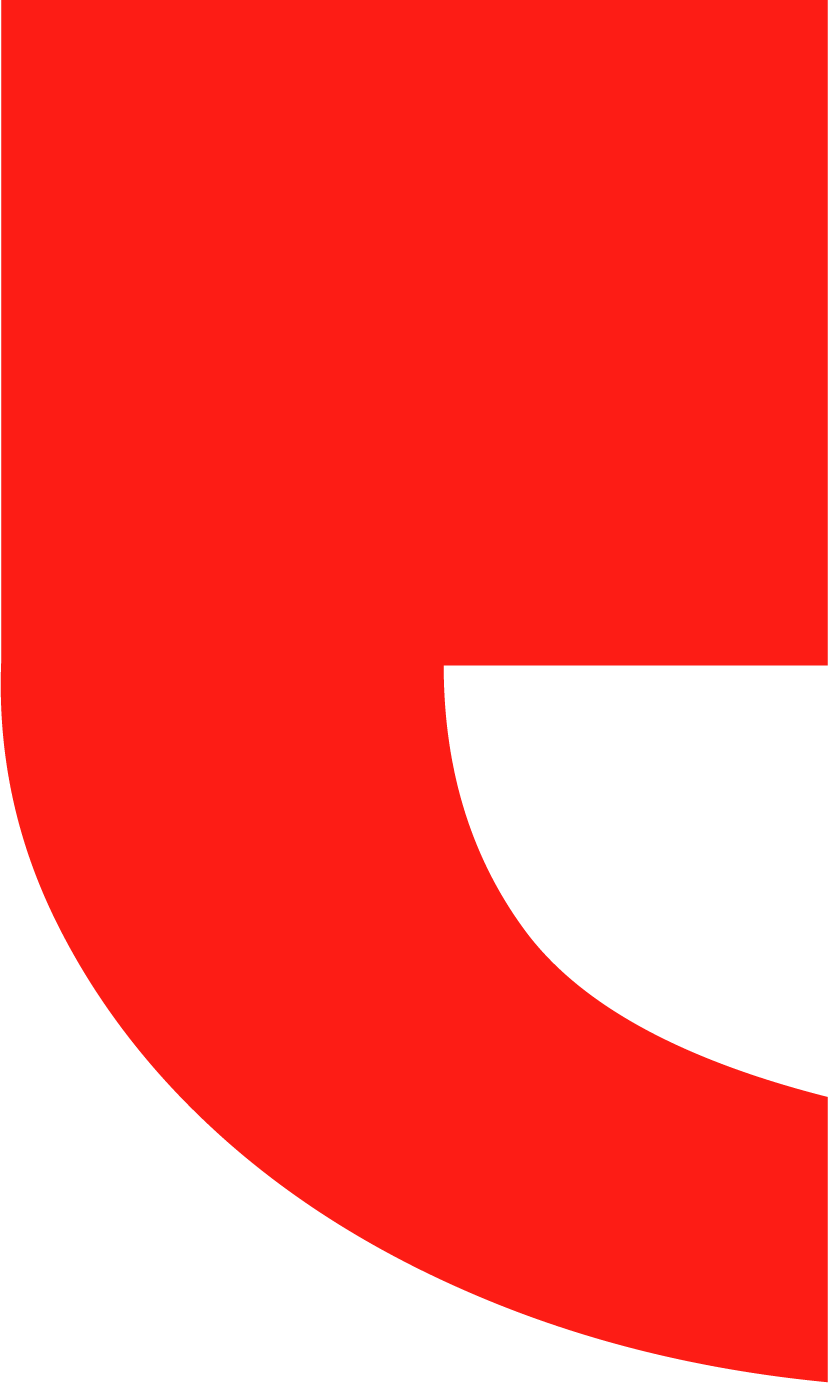 CLIMAT EN DANGER
Actions
﻿Bibliographie
BU BOURGET
LE TREUT Hervé. Climat et civilisation, un défi incontournable.
Toulouse: Erès éditions, 2022. 
Localisation : Etage 1, 304.2 LET

MAKANGA Blanchard. L’agir humain et la crise éco-climatique : nature, technosciences et civilisations durables.
Paris : L’Harmattan, 2019. (Sciences et société)
Localisation : Etage 1, 304.2 MAK

MATHEX Pascale. Voyage en forêt tropicale : à la découverte d’un héritage menacé.
Lausanne : Favre ; Clermont Ferrant : La Source d’or, 2011. 
Localisation : Etage 1 Espace détente, R MAT

MEIRELLES Fernando. The great green wall : la grande muraille verte [DVD].
Neuilly-sur-Seine : Warner Bros Entertainment, 2020.
Localisation : Etage 1, 363.73 MEI

MONTSERRAT Xavier. + 4°C: le climat change et vous ?
Paris : Eurolles, 2015.
Localisation : Etage 1, 363.7 MON

DE PERTHUIS Christian. 30 mots pour comprendre et agir.
Louvain-la-Neuve : De Boeck Supérieur, 2022.
Localisation : Etage 1, 363.7 PER

RABOURDIN Sabine. Changement climatique : comprendre et agir.
Paris : Delachaux et Niestlé, 2008. 
Localisation : Etage 1, 363.73 RAB

RIFFLET Arthur. Thermostat climatique. [DVD]
Paris : Beliane, 2018.
Localisation : Etage 1, 363.7 RIF
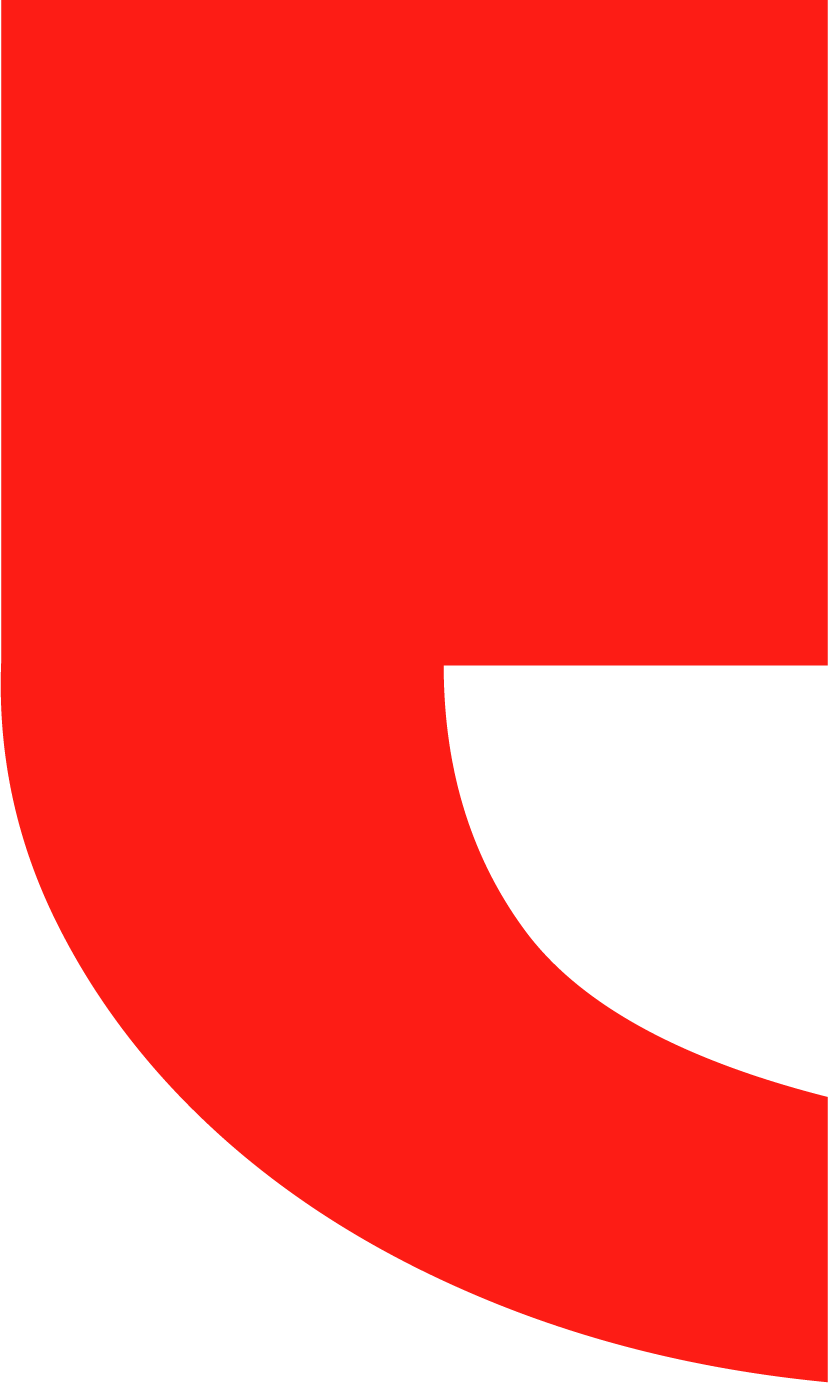 CLIMAT EN DANGER
Actions
﻿Bibliographie
BU BOURGET
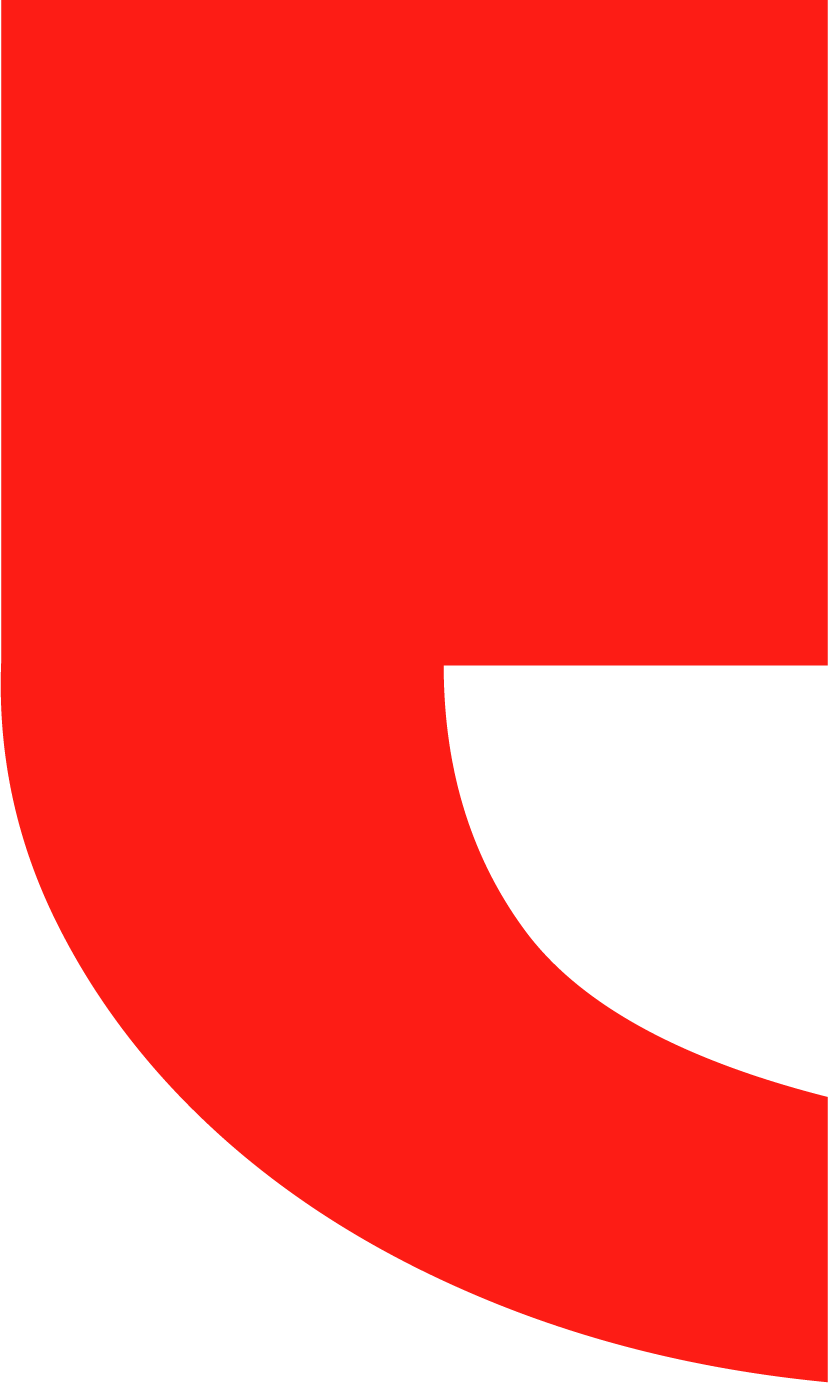 RIFKIN Jeremy. Le New Deal vert mondial : pourquoi la civilisation fossile va s’effondrer d’ici 2028 : le plan économique pour sauver la vie sur Terre.
Paris : éditions Les Liens qui libèrent, 2019. 
Localisation : Etage 1, 333.79 RIF

SCHNEITER Elisabeth. Les héros de l’environnement [DVD].
Paris : Editions du seuil, 2010. (Docs citoyens)
Localisation : Etage 1, 363.7 SER

SERREAU Coline. Solutions locales pour un désordre global.
Paris : Editions Montparnasse, 2018.
Localisation : Etage 1, 363.73 SCH

SERVIGNE P. , STEVENS R. , CHAPELLE G. Une autre fin du monde est possible : vivre l’effondrement, et ne pas y survivre.
Paris : Editions du Seuil, 2018. (Anthropocène)
Localisation : Etage 1, 303 SER

TORQUEBIAU Emmanuel. Le livre de l’agroforesterie: comment les arbres peuvent sauver l’agriculture.
Arles : Actes sud, 2022.
Localisation : Etage 1, 631.58 TOR

TREE Isabella. Réensauvagement de la ferme à Knepp.
Arles : Actes sud, 2022. (Domaine du possible)
Localisation : Etage 1, 333.95 TRE MON

VIARD Jean. Lettre aux paysans (et autres) sur un monde durable.
La Tour-d’Aigues : Ed. de l’Aube, 2008.
Localisation : Etage 1, 338.1 VIA
CLIMAT EN DANGER
Actions
﻿Bibliographie